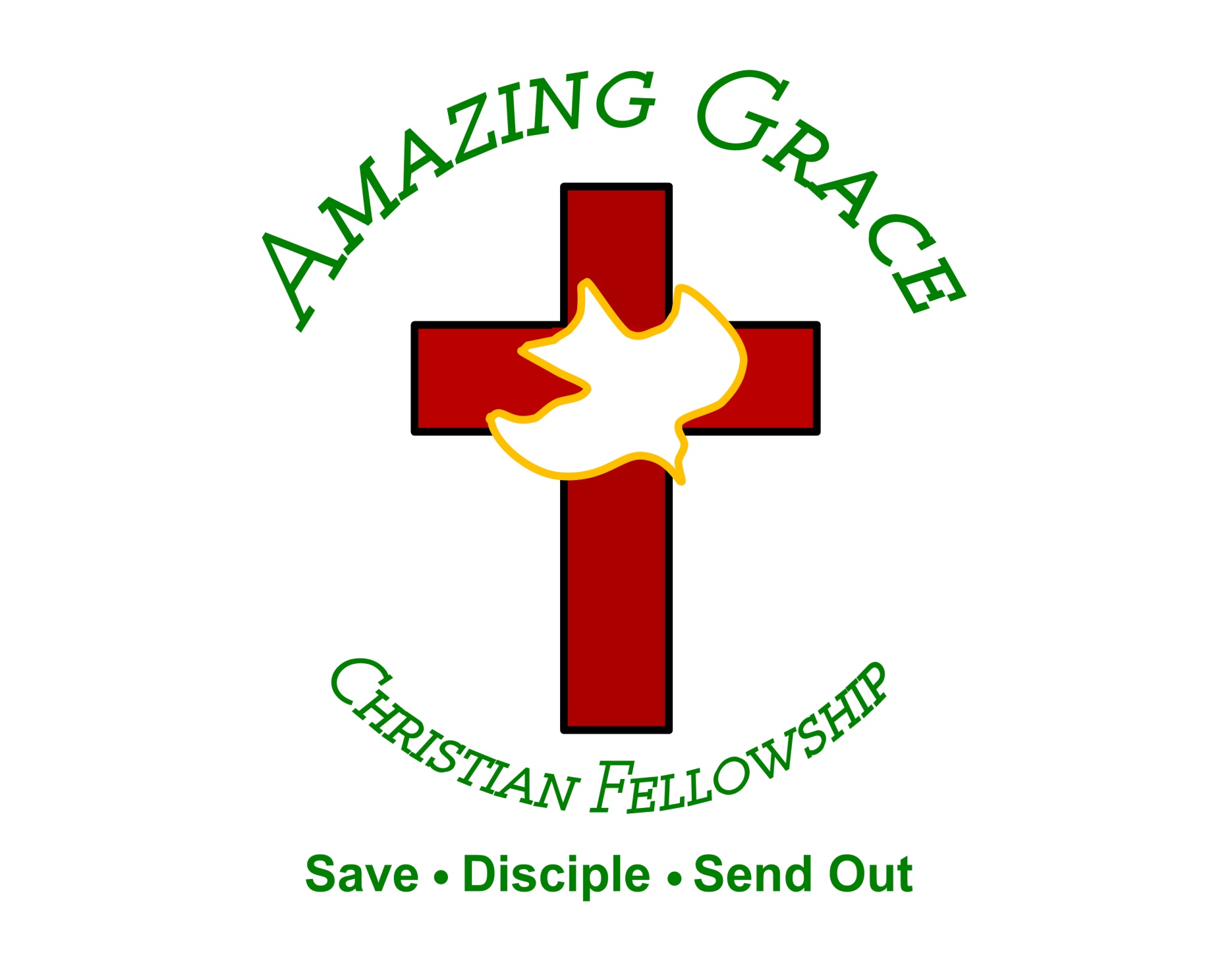 Faith is Accounted for Righteousness 
by Pastor Fee Soliven
Romans 4:1-8 
Sunday Morning 
March 27, 2024
 
\
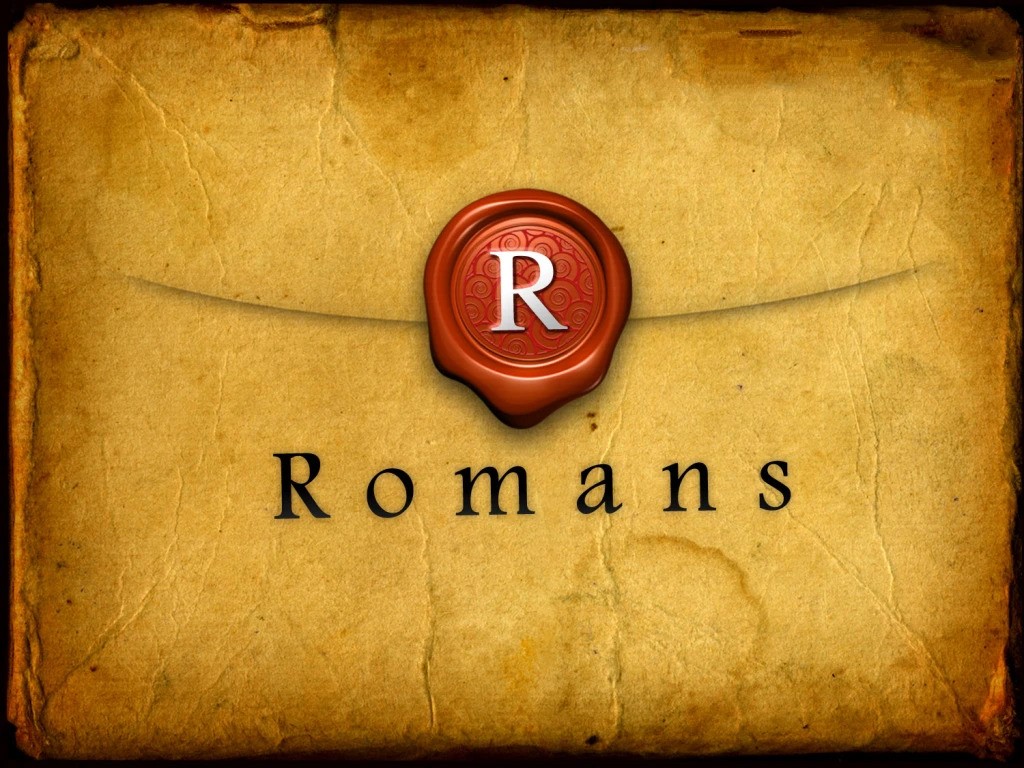 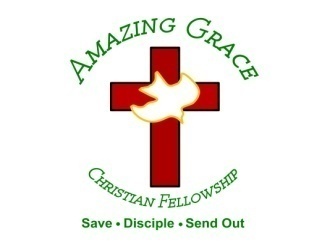 Romans 4:1-8
1 What then shall we say that Abraham our father has found according to the flesh? 2 For if Abraham was justified by works, he has something to boast about, but not before God. 3 For what does the Scripture say? "Abraham believed God, and it was accounted to him for righteousness." 4 Now to him who works, the wages are not counted as grace but as debt.
5 But to him who does not work but believes on Him who justifies the ungodly, his faith is accounted for righteousness, 6 just as David also describes the blessedness of the man to whom God imputes righteousness apart from works: 7 "Blessed are those whose lawless deeds are forgiven, And whose sins are covered; 8 Blessed is the man to whom the LORD shall not impute sin."
1 What then shall we say that Abraham our father has found according to the flesh?
Luke 3:7-9
7 Then he said to the multitudes that came out to be baptized by him, "Brood of vipers! Who warned you to flee from the wrath to come? 8 Therefore bear fruits worthy of repentance, and do not begin to say to yourselves, 'We have Abraham as our father.' For I say to you that God is able to raise up children to Abraham from these stones.
9 And even now the ax is laid to the root of the trees. Therefore every tree which does not bear good fruit is cut down and thrown into the fire."
John 8:37-47
37 "I know that you are Abraham's descendants, but you seek to kill Me, because My word has no place in you. 38 I speak what I have seen with My Father, and you do what you have seen with your father."
said to them, "If you were Abraham's children, you would do the works of Abraham. 40 But now you seek to kill Me, a Man who has told you the truth which I heard from God. Abraham did not do this. 41 You do the deeds of your father." Then they said to Him, "We were not born of fornication; we have one Father--God."
42 Jesus said to them, "If God were your Father, you would love Me, for I proceeded forth and came from God; nor have I come of Myself, but He sent Me. 43 Why do you not understand My speech? Because you are not able to listen to My word.
44 You are of your father the devil, and the desires of your father you want to do. He was a murderer from the beginning, and does not stand in the truth, because there is no truth in him. When he speaks a lie, he speaks from his own resources, for he is a liar and the father of it.
45 But because I tell the truth, you do not believe Me. 46 Which of you convicts Me of sin? And if I tell the truth, why do you not believe Me? 47 He who is of God hears God's words; therefore you do not hear, because you are not of God."
2 For if Abraham was justified by works, he has something to boast about, but not before God.
Philippians 3:8-10
8 Yet indeed I also count all things loss for the excellence of the knowledge of Christ Jesus my Lord, for whom I have suffered the loss of all things, and count them as rubbish, that I may gain Christ
9 and be found in Him, not having my own righteousness, which is from the law, but that which is through faith in Christ, the righteousness which is from God by faith; 10 that I may know Him and the power of His resurrection, and the fellowship of His sufferings, being conformed to His death,
Genesis 15:6
“Abraham believed God, so God declared him to be righteous.”
3 For what does the Scripture say? "Abraham believed God, and it was accounted to him for righteousness."
Galatians 3:6-9
6 just as Abraham "believed God, and it was accounted to him for righteousness."  7 Therefore know that only those who are of faith are sons of Abraham. 8 And the Scripture, foreseeing that God would justify the Gentiles by faith, preached the gospel to Abraham beforehand, saying, "In you all the nations shall be blessed."  9 So then those who are of faith are blessed with believing Abraham.
James 2:23
“And the Scripture was fulfilled which says, "Abraham believed God, and it was accounted to him for righteousness." And he was called the friend of God”
4 Now to him who works, the wages are not counted as grace but as debt.
5 But to him who does not work but believes on Him who justifies the ungodly, his faith is accounted for righteousness,
It's Called GRACE
Romans 3:21-26
21 But now the righteousness of God apart from the law is revealed, being witnessed by the Law and the Prophets, 22 even the righteousness of God, through faith in Jesus Christ, to all and on all who believe. For there is no difference;
23 for all have sinned and fall short of the glory of God, 24 being justified freely by His grace through the redemption that is in Christ Jesus, 25 whom God set forth as a propitiation by His blood, through faith, to demonstrate His righteousness, because in His forbearance God had passed over the sins that were previously committed,
26 to demonstrate at the present time His righteousness, that He might be just and the justifier of the one who has faith in Jesus.
6 just as David also describes the blessedness of the man to whom God imputes righteousness apart from works:
Psalm 32:1-5
1 Blessed is he whose transgression is forgiven, Whose sin is covered. 2 Blessed is the man to whom the LORD does not impute iniquity, And in whose spirit there is no deceit. 3 When I kept silent, my bones grew old Through my groaning all the day long.
4 For day and night Your hand was heavy upon me; My vitality was turned into the drought of summer. Selah 5 I acknowledged my sin to You, And my iniquity I have not hidden. I said, "I will confess my transgressions to the LORD," And You forgave the iniquity of my sin.
7 "Blessed are those whose lawless deeds are forgiven, And whose sins are covered;
Isaiah 43:25
"I, even I, am He who blots out your transgressions for My own sake; And I will not remember your sins.
Hebrews 8:12-13
12 For I will be merciful to their unrighteousness, and their sins and their lawless deeds I will remember no more." 13 In that He says, "A new covenant," He has made the first obsolete. Now what is becoming obsolete and growing old is ready to vanish away.
Psalm 103:10-12
10 He has not dealt with us according to our sins, Nor punished us according to our iniquities. 11 For as the heavens are high above the earth, So great is His mercy toward those who fear Him; 12 As far as the east is from the west, So far has He removed our transgressions from us.
8 Blessed is the man to whom the LORD shall not impute sin."
Psalm 32:1-2
1 Blessed is he whose transgression is forgiven, Whose sin is covered. 2 Blessed is the man to whom the LORD does not impute iniquity, And in whose spirit there is no deceit.
2 Corinthians 5:18-19
18 Now all things are of God, who has reconciled us to Himself through Jesus Christ, and has given us the ministry of reconciliation, 19 that is, that God was in Christ reconciling the world to Himself, not imputing their trespasses to them, and has committed to us the word of reconciliation.
1 Thessalonians 4:13-18
13 But I do not want you to be ignorant, brethren, concerning those who have fallen asleep, lest you sorrow as others who have no hope. 14 For if we believe that Jesus died and rose again, even so God will bring with Him those who sleep in Jesus.
15 For this we say to you by the word of the Lord, that we who are alive and remain until the coming of the Lord will by no means precede those who are asleep. 16 For the Lord Himself will descend from heaven with a shout, with the voice of an archangel, and with the trumpet of God. And the dead in Christ will rise first.
17 Then we who are alive and remain shall be caught up together with them in the clouds to meet the Lord in the air. And thus we shall always be with the Lord. 18 Therefore comfort one another with these words.
1 Corinthians 15:50-54
50 Now this I say, brethren, that flesh and blood cannot inherit the kingdom of God; nor does corruption inherit incorruption. 51 Behold, I tell you a mystery: We shall not all sleep, but we shall all be changed-- 52 in a moment, in the twinkling of an eye, at the last trumpet. For the trumpet will sound, and the dead will be raised incorruptible, and we shall be changed.
53 For this corruptible must put on incorruption, and this mortal must put on immortality. 54 So when this corruptible has put on incorruption, and this mortal has put on immortality, then shall be brought to pass the saying that is written: "Death is swallowed up in victory."
20 Again, when a righteous man turns from his righteousness and commits iniquity, and I lay a stumbling block before him, he shall die; because you did not give him warning, he shall die in his sin, and his righteousness which he has done shall not be remembered; but his blood I will require at your hand.
Acts 2:38-39
38 Then Peter said to them, "Repent, and let every one of you be baptized in the name of Jesus Christ for the remission of sins; and you shall receive the gift of the Holy Spirit. 39 For the promise is to you and to your children, and to all who are afar off, as many as the Lord our God will call."
Donate with our QR code app to 
Amazing Grace Christian Fellowship








Donations are Deeply Appreciated!
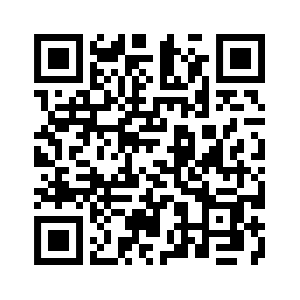 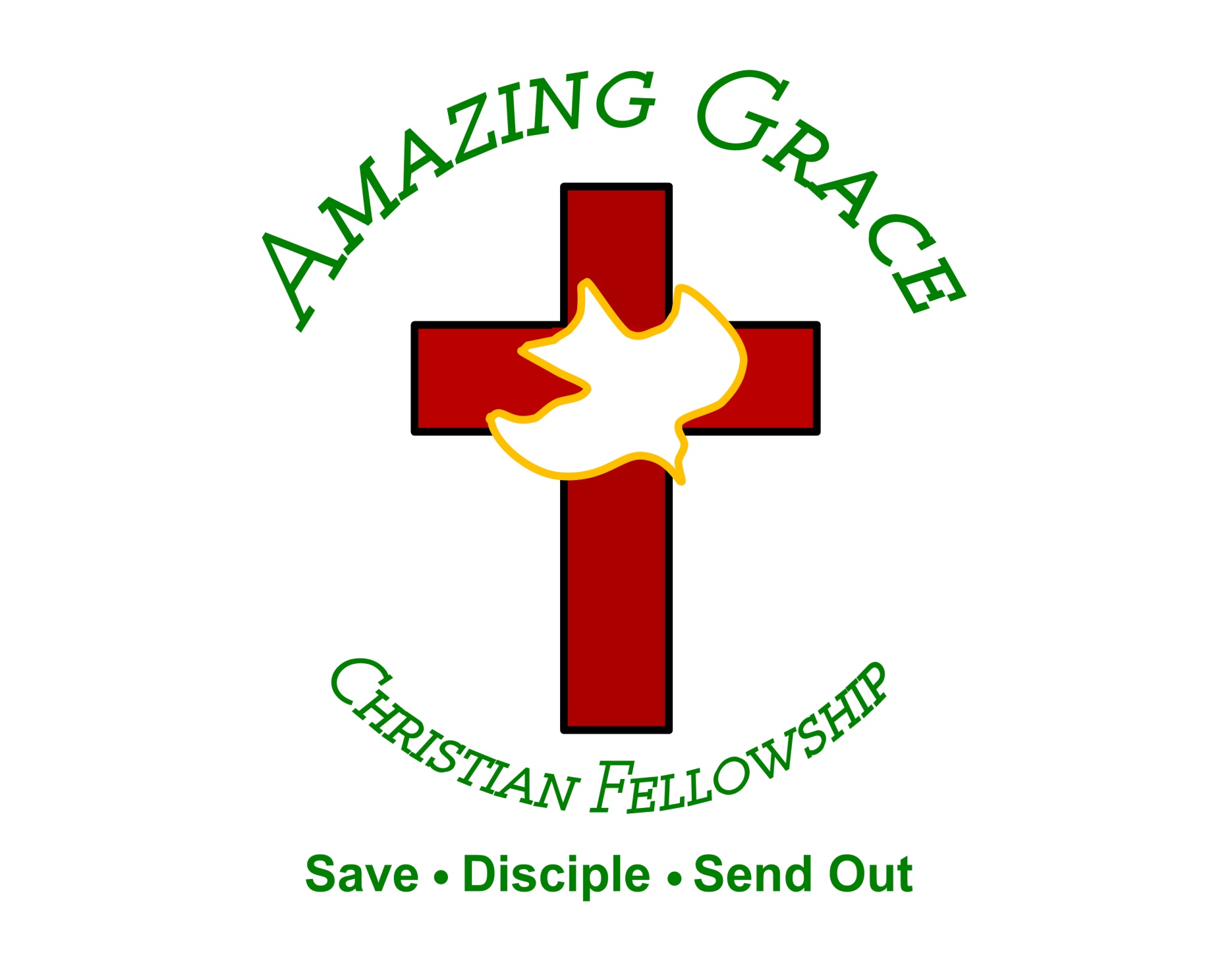